Лабораторный опыт «Определение водопроводной и дистиллированной воды»
ЦЕЛЬ РАБОТЫ
сформировать представление, что свойства чистого и загрязнённого вещества различаются
 осознание того, что для опытов нужно использовать дистиллированную воду.
 Сформировать навык определения объекта по его свойствам на основе обучающей выборки.
ТЕХНИКА БЕЗОПАСНОСТИ
Растворы нитрата серебра и хлорида бария требуют осторожного обращения.
	При попадании на кожу рук смыть капли под струёй воды.
ОБОРУДОВАНИЕ
Перечень датчиков цифровой лаборатории: датчик электропроводности, цифровой микроскоп.
Дополнительное оборудование: химический стакан; спиртовка пробирки; штатив для пробирок; предметное стекло; пипетка; тигельные щипцы.
Материалы и реактивы: спирт этиловый или сухое горючее; 1%-ный раствор нитрата серебра; 1%-ный раствор хлорида бария.
.
ИССЛЕДОВАНИЯ
2
3
1
Определение вод с помощью датчика электропроводности
Определение вод с помощью химических реактивов
Определение вод с помощью выпаривания
Экспериментальная задача:
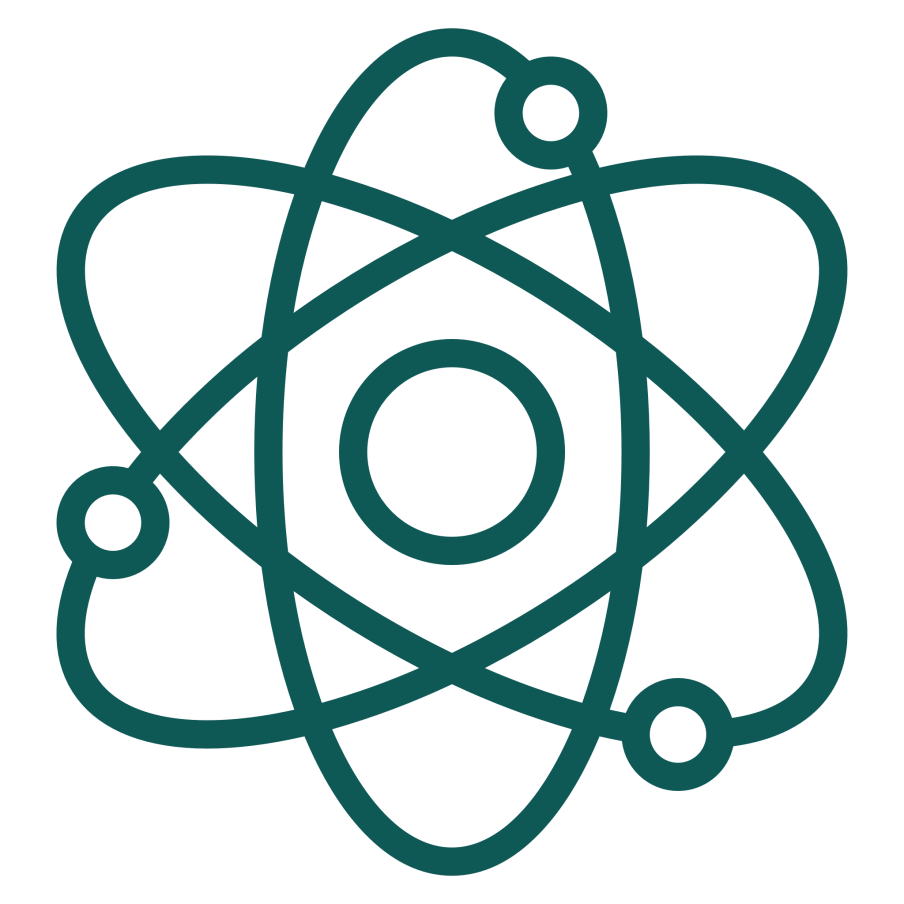 1) В двух пронумерованных пробирках находится минеральная вода и водопроводная вода. Как различить содержимое пробирок? 
2) Составьте план определения вод и реализуйте его.
Выводы: 
Указать, как можно различить дистиллированную воду и водопроводную.
Контрольные вопросы: 
В химической лаборатории требуется приготовить раствор хлорида бария. Какую воду необходимо взять и почему?
Шаблоны презентаций с сайта presentation-creation.ru
Задание для подготовки к ГИА, ВПР
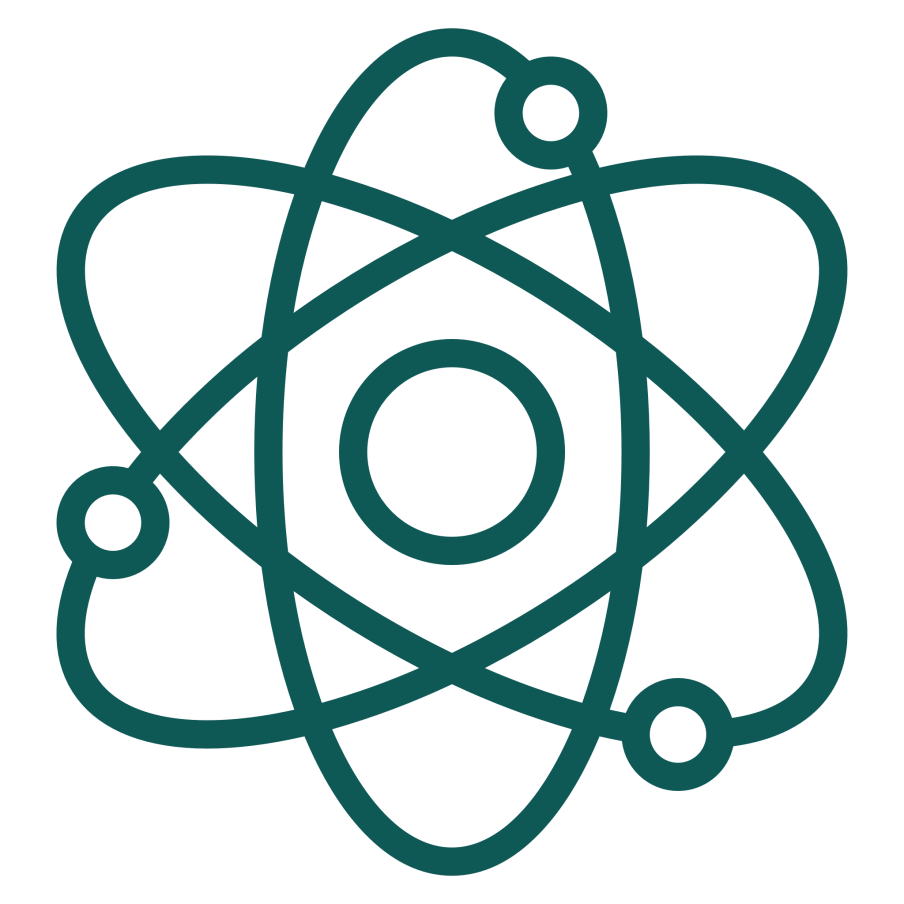 В какой из перечисленных ниже групп находятся только смеси? 

1) Азот, кислород, дистиллированная вода 
2) Воздух, водопроводная вода, молоко 
3) Нефть, золото, углекислый газ 
4) Почва, медь, сера
Шаблоны презентаций с сайта presentation-creation.ru
Задания для развития функциональной грамотности
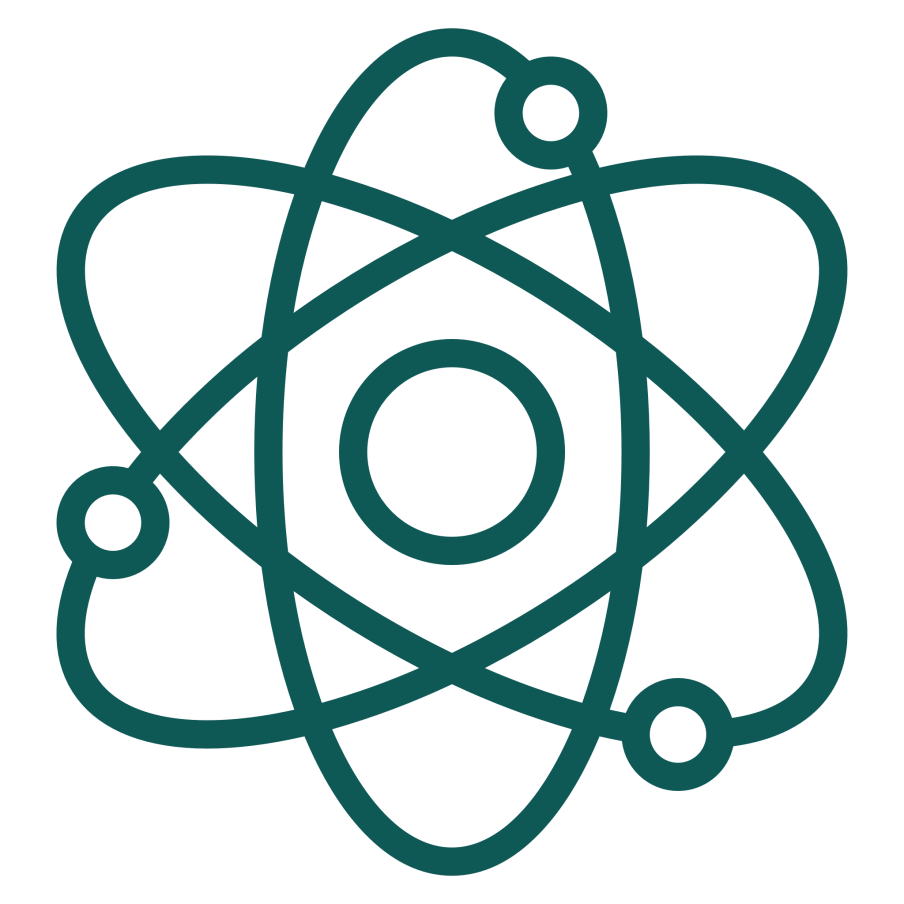 Расположите пробы воды в порядке 
возрастания их солёности.
А) Водопроводная вода 
Б) Дождевая вода 
В) Морская вода 
Г) Вода озера Баскунчак (или 
Мёртвого моря) 
Запишите в таблицу получившуюся последовательность букв.
Шаблоны презентаций с сайта presentation-creation.ru